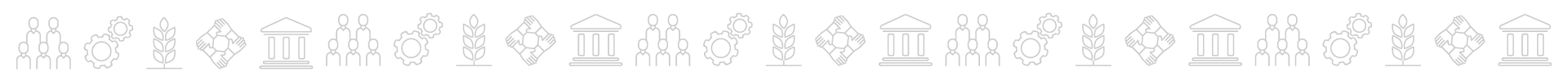 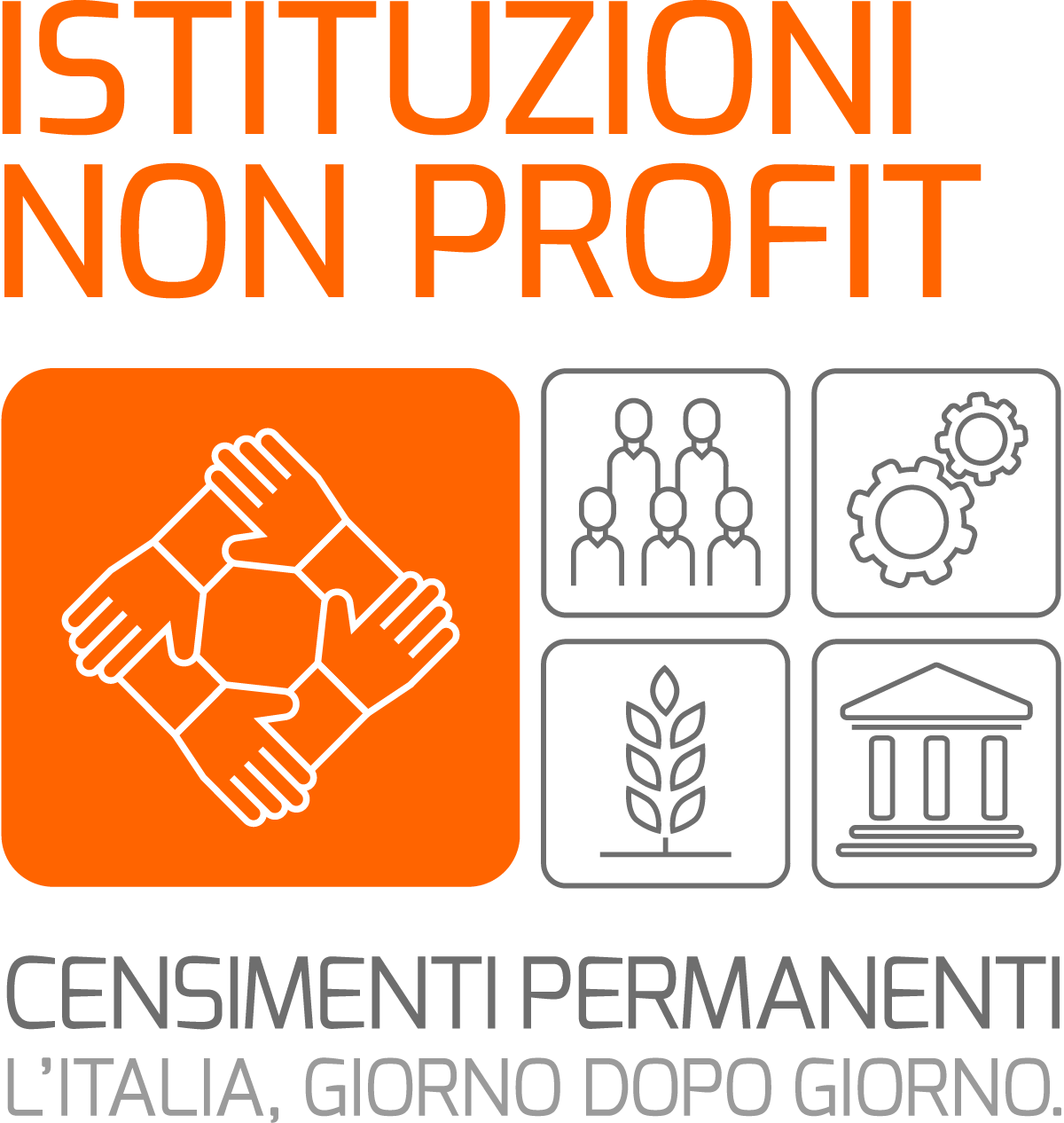 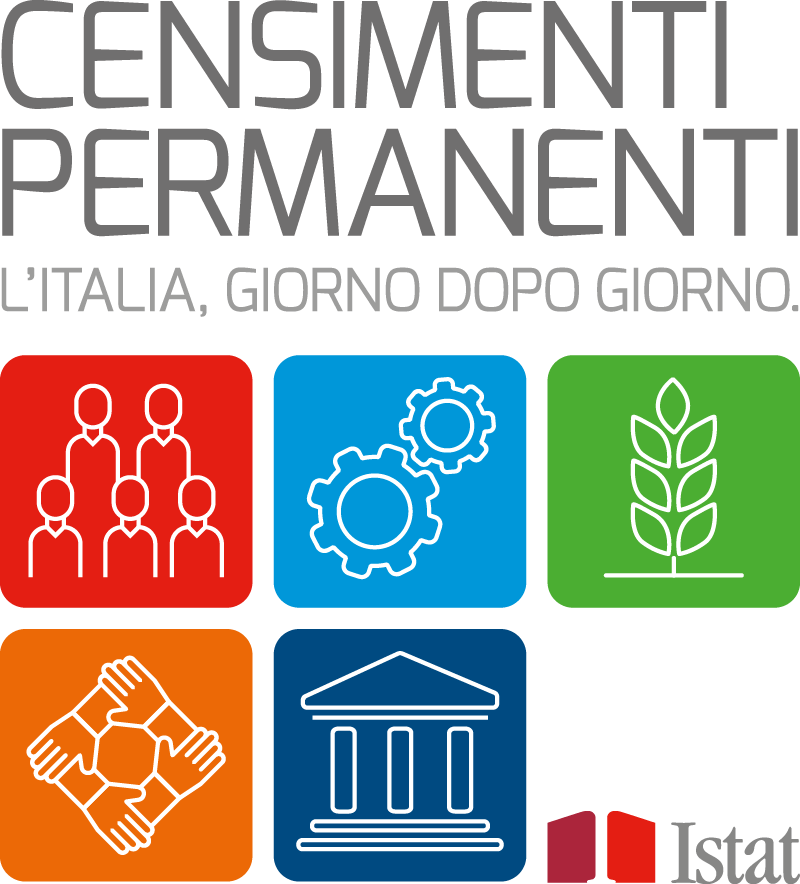 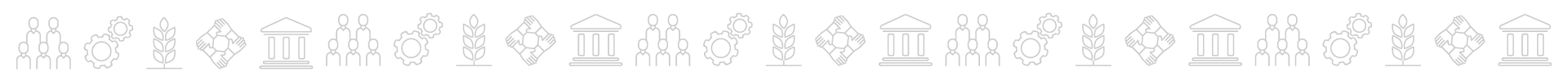 Il settore non profit in Italia: trend, forme organizzative, cinque per mille
Massimo Lori
Istat - Responsabile Registro Statistico delle Istituzioni Non Profit
9 Ottobre 2020
OUTLINE
Trend di breve periodo (2011-2018)
Profili organizzativi interni
Distribuzione del cinque per mille
2
9 Ottobre 2020
IL SETTORE NON PROFIT IN SERIE STORICA
VARIAZIONI PERCENTUALI DELLE INP E DEI DIPENDENTI. ANNI 2015-2018
Tra il 2015-2018 le istituzioni aumentano con un tasso  di crescita tra il 2,1%-2,6%.

Il tasso di crescita dei dipendenti, in precedenza superiore al 3%, scende all’1% tra il 2017 e il 2018
3
9 Ottobre 2020
DIFFUSIONE TERRITORIALE
INP per ripartizione geografica – Anni  2011, 2015-2018
(variazioni percentuali rispetto al 2011)
INP per ripartizione geografica (%) - Anno 2018
4
9 Ottobre 2020
ANDAMENTO DELLE FORME GIURIDICHE
INP per forma giuridica – Anni  2015-2018
(variazioni percentuali rispetto al 2015)
INP per forma giuridica (%) - Anno 2018
5
9 Ottobre 2020
DINAMICA SETTORIALE
INP per settore di attività (%) - Anno 2018
INP per settore di attività – (variazioni % 2018/2015)
6
9 Ottobre 2020
OCCUPAZIONE NEL SETTORE NON PROFIT
Dipendenti per forma giuridica
 % - Anno 2018
7
9 Ottobre 2020
TENDENZE DELL’OCCUPAZIONE
INP per forma giuridica – Anni  2011, 2015-2018
(variazioni percentuali rispetto al 2011)
INP per ripartizione geografica – Anni  2011, 2015-2018
(variazioni percentuali rispetto al 2011)
8
9 Ottobre 2020
ISTITUZIONI NON PROFIT ED ENTI DEL TERZO SETTORE
Settore non profit
Registri amministrativi:
Odv
Aps
Onlus
Cooperative sociali
Imprese sociali
Terzo  settore 
in senso  stretto
(≈25% di INP)
9
9 Ottobre 2020
FORME ORGANIZZATIVE E SETTORE DI ATTIVITA’
10
9 Ottobre 2020
FORME ORGANIZZATIVE E RISORSE UMANE
11
9 Ottobre 2020
5xMILLE E SETTORE DI ATTIVITA’
INP e scelte del 5x1000 secondo il settore di attività della INP (%) – Anno 2018
INP nell’elenco 5x1000=60.425 
Scelte dei contribuenti=12.895.334
Importo totale INP=439.837.192
Oltre il 40% delle INP iscritte nell’elenco   5xMille opera nel campo della cultura, sport e ricreazione.

Le INP beneficiarie sono attive prevalentemente nei settori: assistenza sociale (25,0%), istruzione e ricerca (23,2%) e sanità (15,6%).

In termini mediani, i settori più «premiati» dai contribuenti sono: cooperazione internazionale (75 scelte in media), sanità (72), istruzione e ricerca (53),  assistenza sociale (49) e ambiente (45).
12
9 Ottobre 2020
5xMILLE E FORME ORGANIZZATTIVE
INP e scelte del 5x1000 secondo la forma organizzativa della INP (%) – Anno 2018
Le INP presenti nell’elenco permanente del 5xMille sono per il 32,1% Odv, per il 27,9 INP con altra forma* e per il 18,7% Onlus.

Il 34,8% delle scelte dei contribuenti è destinato alle Onlus,  più distanziate le OdV (25,9%) e le INP con altra forma** (24,9%).

In termini mediani, le INP più «premiate» dai contribuenti sono le Onlus (52 scelte in media), le OdV (47), e infine Aps (24) e imprese sociali (22).


* nel 70% dei casi si tratta di associazioni sportive dilettantistiche
** Più del 70% raccolto da fondazioni
13
9 Ottobre 2020
CONCLUSIONI
Settore in crescita: i prossimi dati saranno fondamentali per misurare gli effetti dell’emergenza sanitaria in particolare sull’occupazione, aumentata nel 2018 con un tasso di crescita più basso rispetto agli anni precedenti.
 Dinamicità: a differenza dell’analisi cross-section quella longitudinale consente di cogliere gli elementi strutturali più dinamici del settore non profit, sia sotto il profilo della crescita delle organizzazioni (il Sud, le fondazioni) che dell’occupazione (le coop sociali)
ETS:  i registri ancora in essere riconducibili agli ETS coprono circa il 25 del settore non profit
Forme organizzative degli ETS: Aps e Odv hanno mantenuto la tradizionale forma organizzativa, privilegiando alcuni settori di attività ed operando nella gran parte dei casi esclusivamente con personale volontario
Cinque per mille: le preferenze dei contribuenti hanno premiato le istituzioni non profit con maggiore valenza sociale
14
9 Ottobre 2020
Massimo Lori
massimo.lori@istat.it
15
9 Ottobre 2020